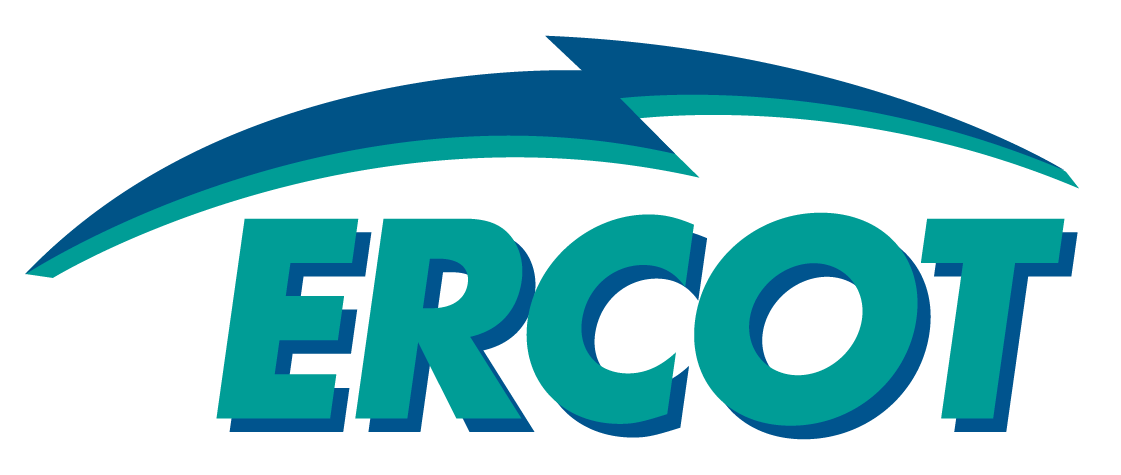 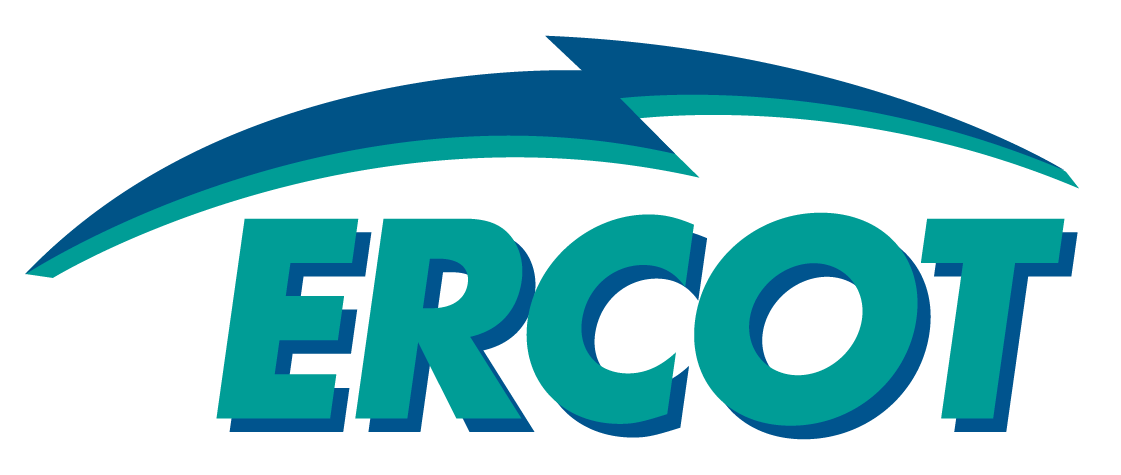 Seasonal Adjustment Factor


Suresh Pabbisetty, CQF, ERP, CSQA
Lead Technical Analyst, Market Credit

CWG / MCWG
January 20, 2016
ERCOT Public
Seasonal Adjustment Factor
ERCOT will be addressing the market regarding use of the Seasonal Adjustment Factor again in 2016.  

Analytical approach to estimating SAF:
For the months of May, June, July and August, compute the average Hub price for 2011-2015, substituting the current market price cap for previous price caps in effect.
For the months of June, July and August, take the ratio of historical prices to the previous month
No SAF would be imposed in September because of the carry-over effect of August prices.
ERCOT Public
Seasonal Adjustment Factor
Historic and  proposed 2016 Seasonal Adjustment Factors:
* August 2011 high prices contributed to the relatively high ratio for August.
ERCOT Public
Seasonal Adjustment Factor
Questions
ERCOT Public